ĐẠI SỐ 9
ĐẠI SỐ 9
Tiết 2: Căn thức bậc hai và hằng đẳng thức
Giáo viên: Trần Minh Đông
KIỂM TRA KIẾN THỨC CŨ
1) Tìm căn bậc hai số học của: 4; 9
2) So sánh 6 và
3) Tìm số x không âm, biết:
Giải
Vậy
a) Với
b) Với
Vậy
Tiết 2: Căn thức bậc hai và hằng đẳng thức
1. Căn thức bậc hai
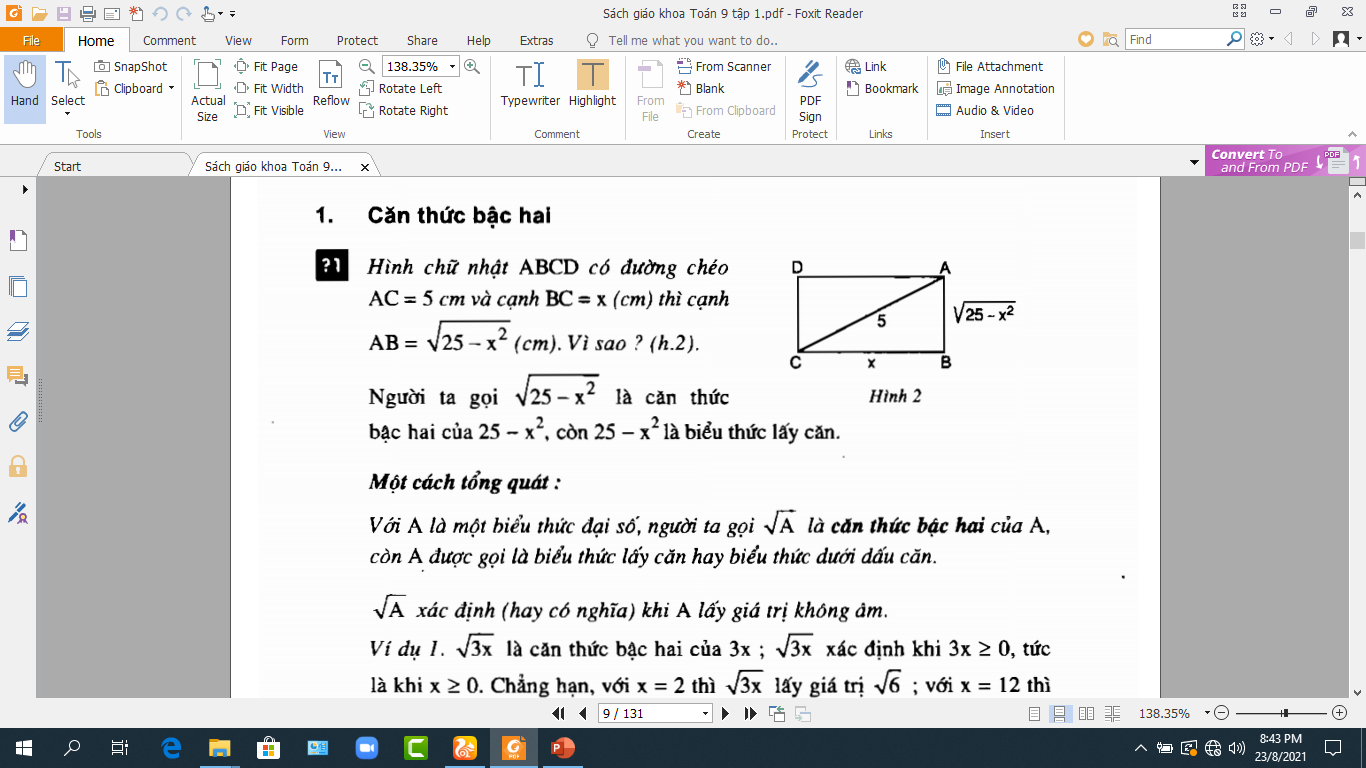 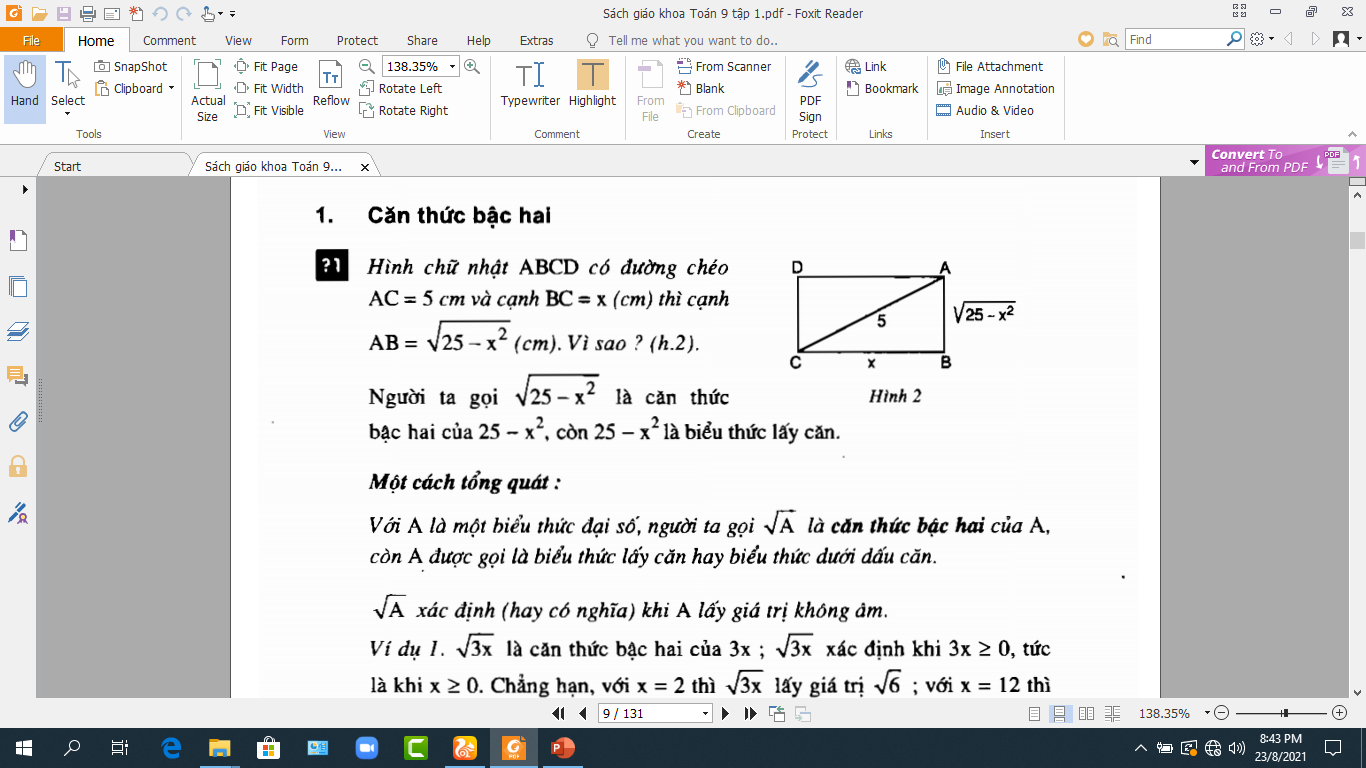 Giải
ABC vuông tại B, theo định lí Pytago ta có:
Hay
(vì            )
là căn thức bậc hai của            , còn             là biểu thức lấy căn hay biểu thức dưới dấu căn.
Tiết 2: Căn thức bậc hai và hằng đẳng thức
1. Căn thức bậc hai
Một cách tổng quát
Với A là một biểu thức đại số, người người ta gọi        là căn thức bậc hai của A, còn A được gọi là biểu thức lấy căn hay biểu thức dưới dấu căn
xác định (hay có nghĩa) khi A lấy giá trị không âm.
Ví dụ 1:
là căn thức bậc hai của 3x
xác định khi 3x ≥ 0
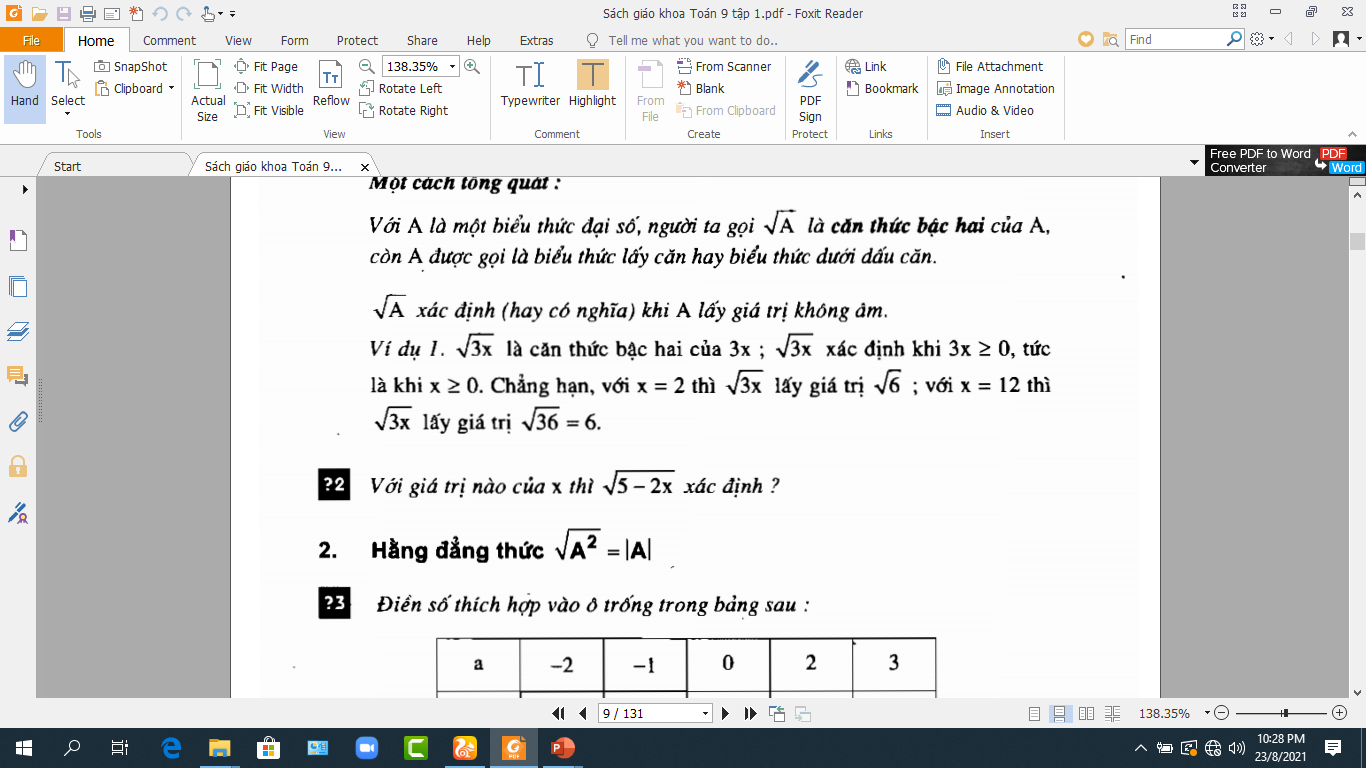 Giải
xác định khi
Tiết 2: Căn thức bậc hai và hằng đẳng thức
1. Căn thức bậc hai
Bài tập 6 tr10 SGK
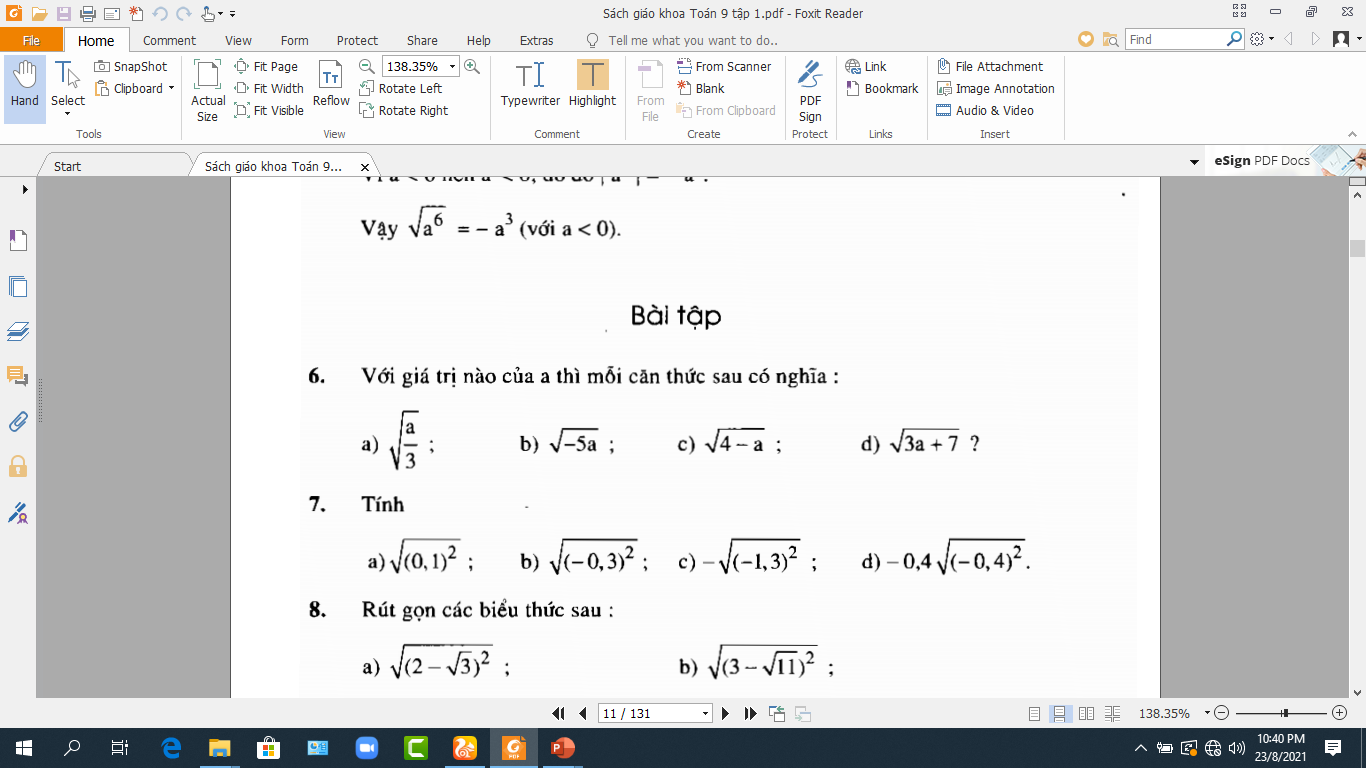 Giải
xác định khi
xác định khi
xác định khi
xác định khi
Tiết 2: Căn thức bậc hai và hằng đẳng thức
2. Hằng đẳng thức
Điền số thích hợp vào ô trống trong bảng sau:
0
4
9
1
4
0
2
3
1
2
Điền dấu thích hợp để thể hiện mối quan hệ giữa          và  a
Nếu           thì
Nếu           thì
Định lí:
Với mọi số a, ta có
Tiết 2: Căn thức bậc hai và hằng đẳng thức
2. Hằng đẳng thức
Định lí:
Với mọi số a, ta có
Để chứng minh                  ta cần chứng minh:
Chứng minh:
- Theo định nghĩa giá trị tuyệt đối thì
- Nếu           thì
- Nếu           thì
Do đó                   với mọi số a.
Vậy      chính là căn bậc hai số học của     , tức là
Trở lại bài ?3
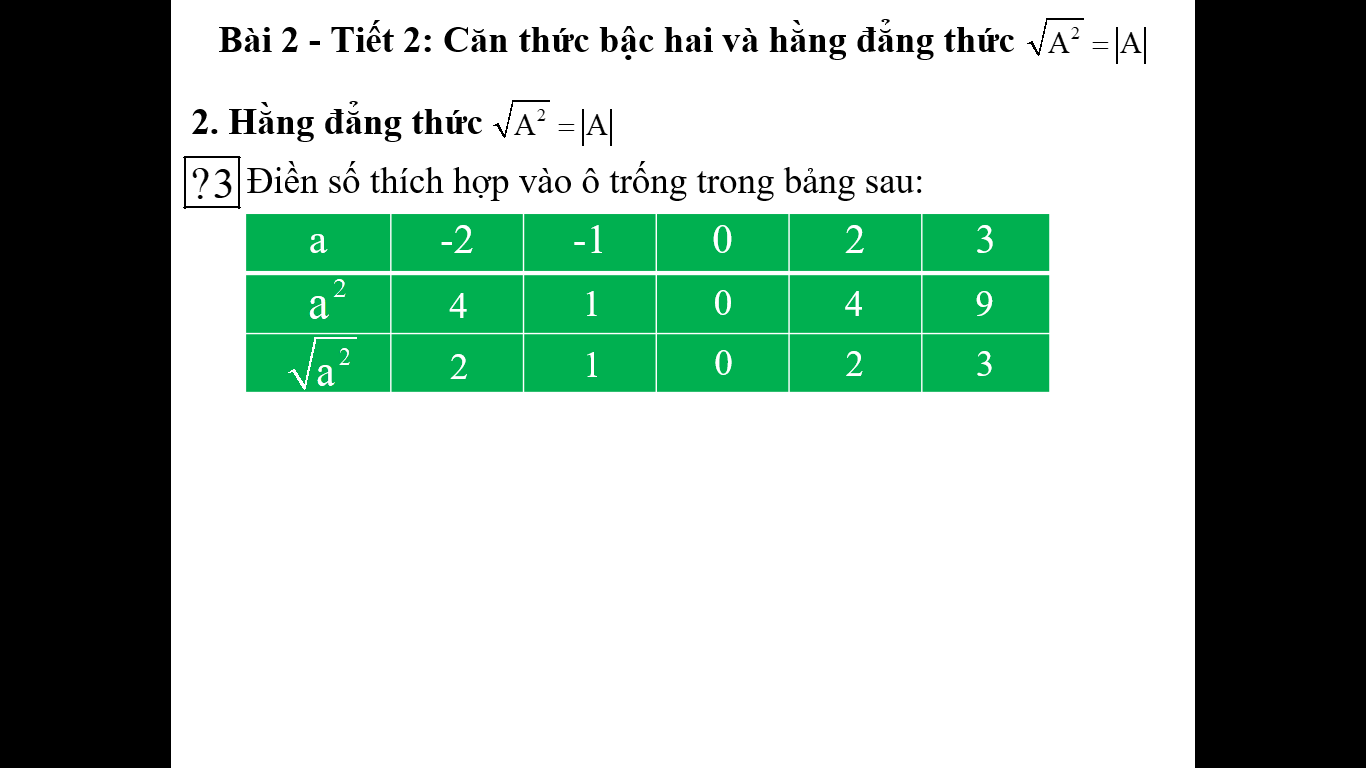 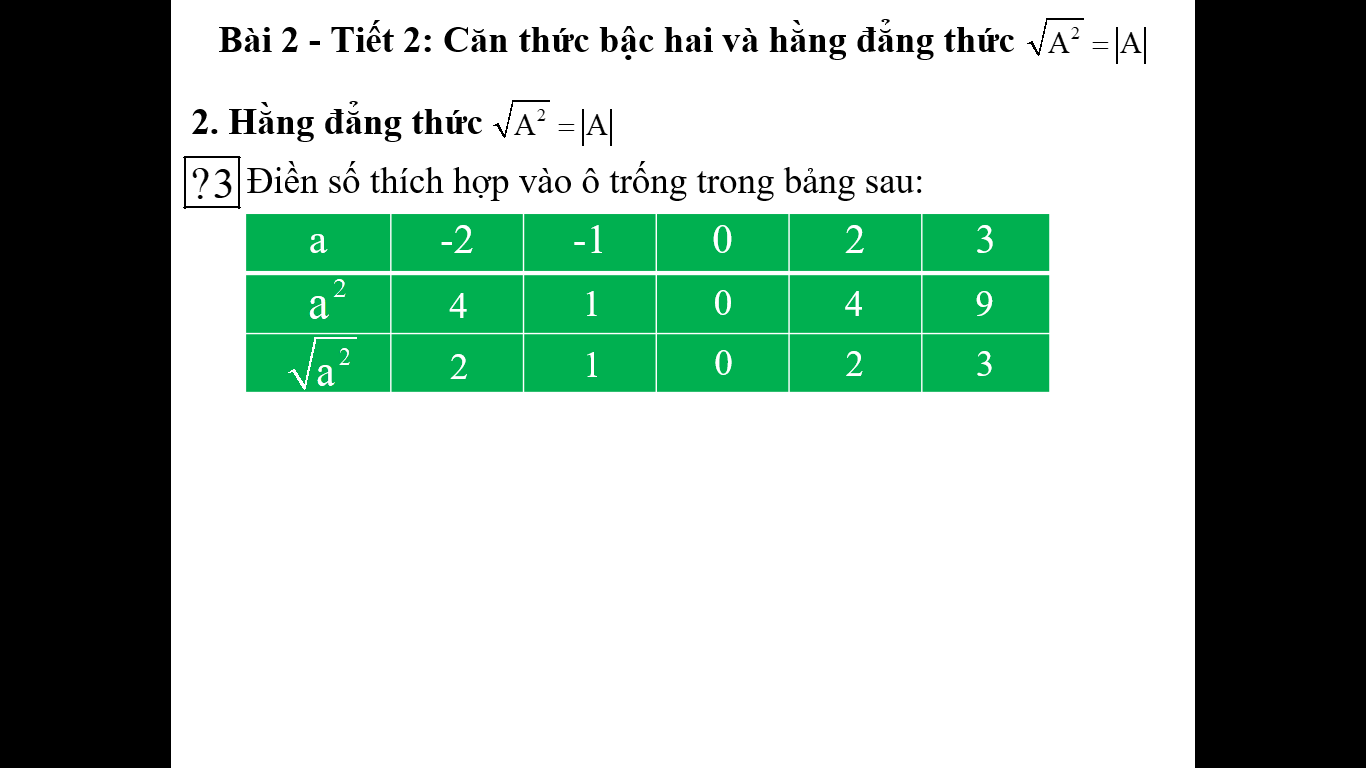 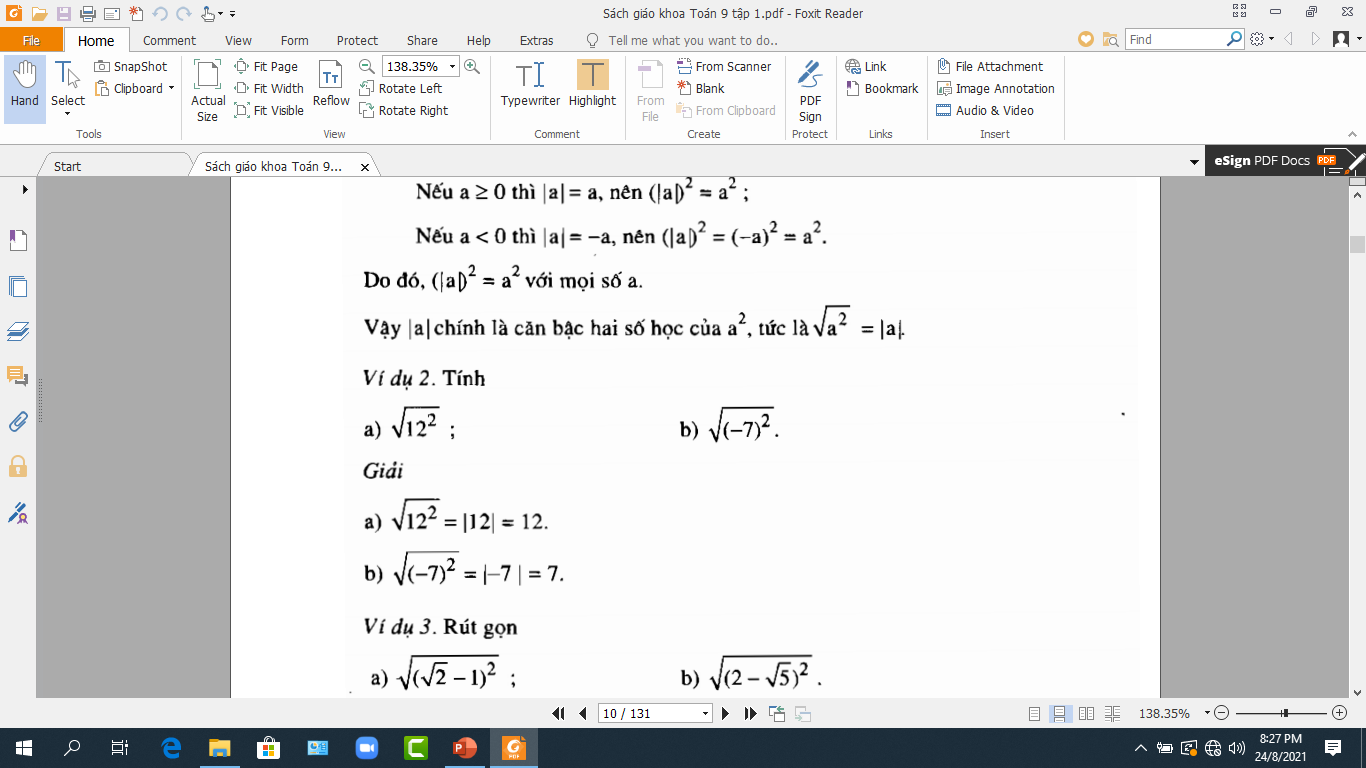 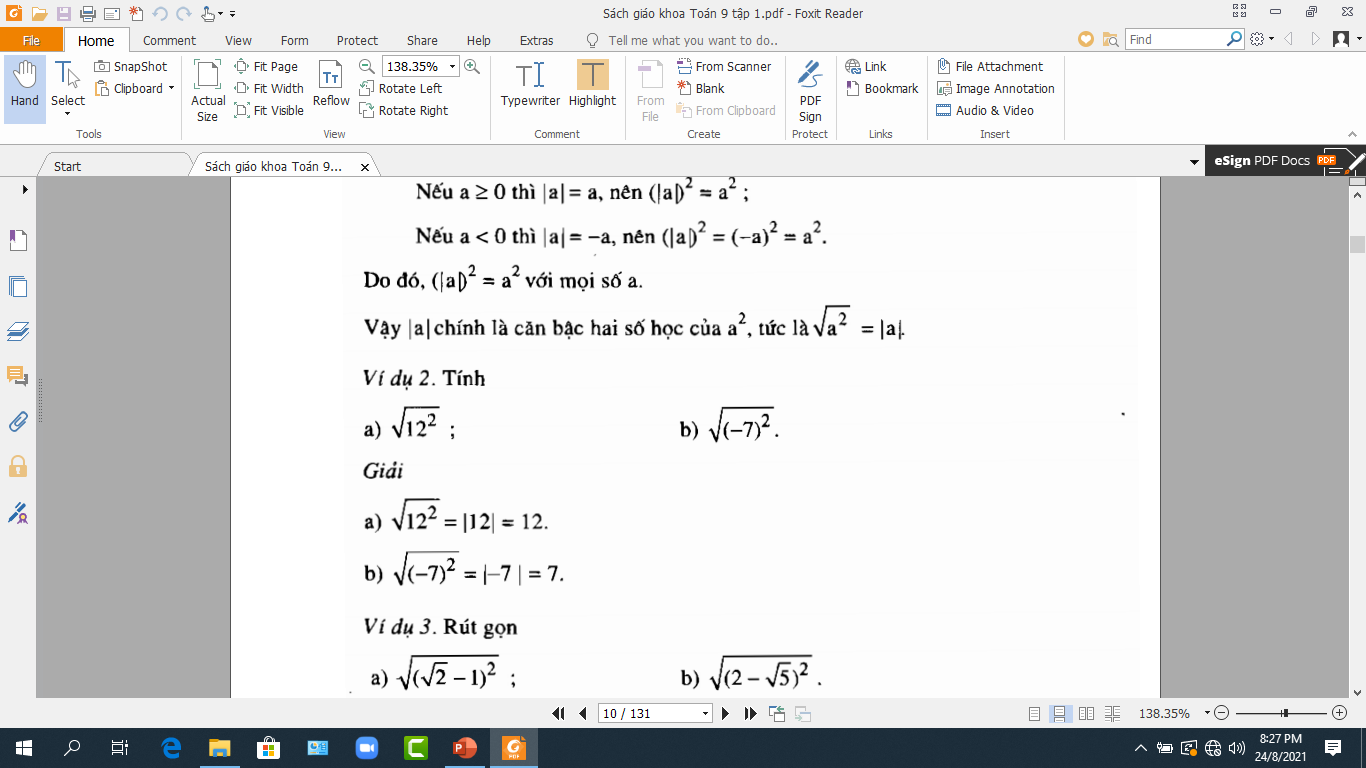 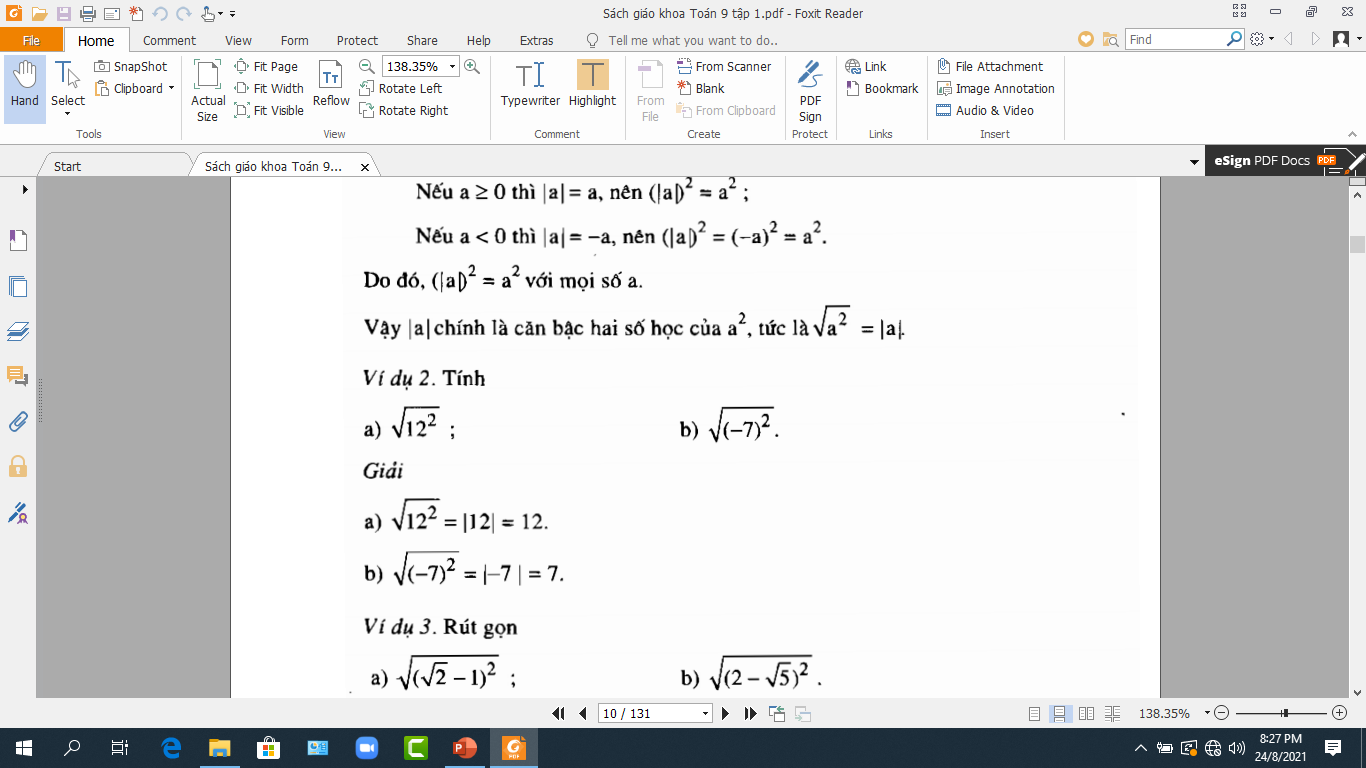 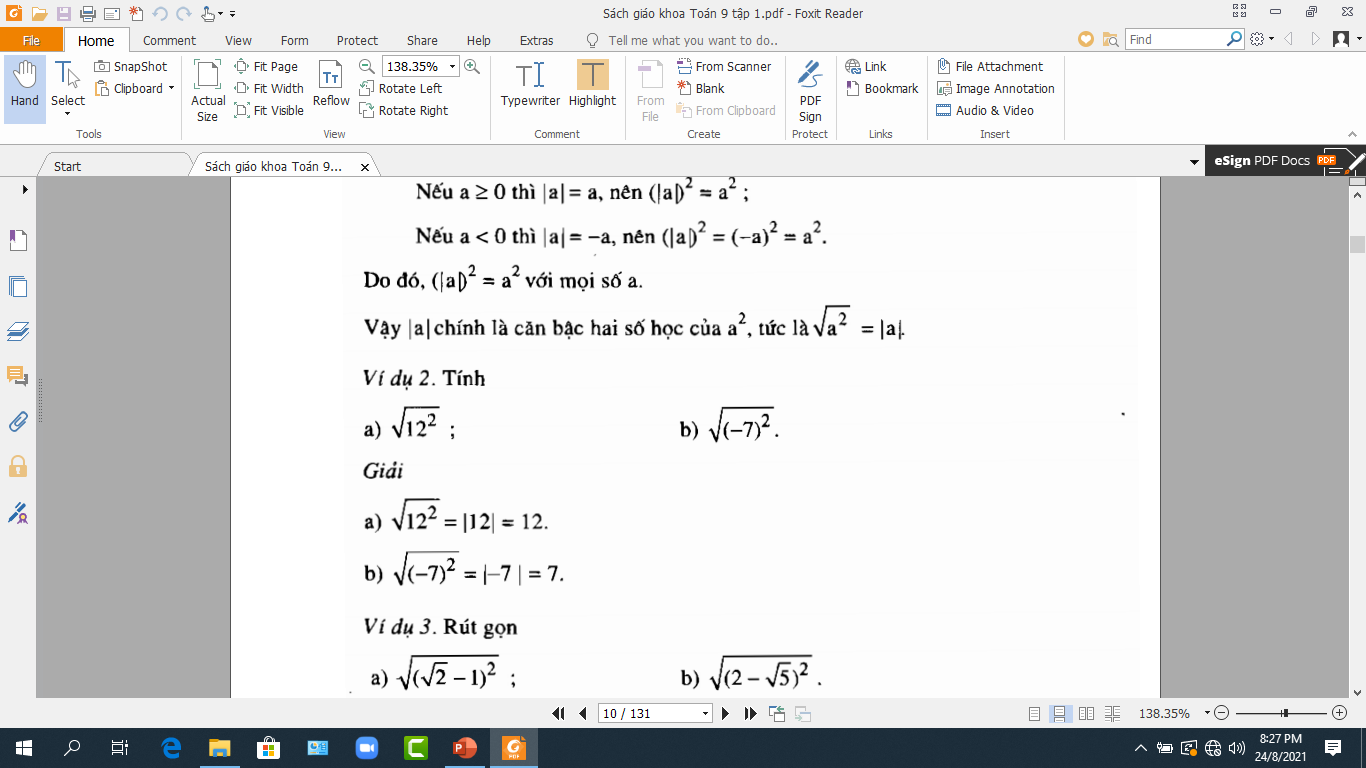 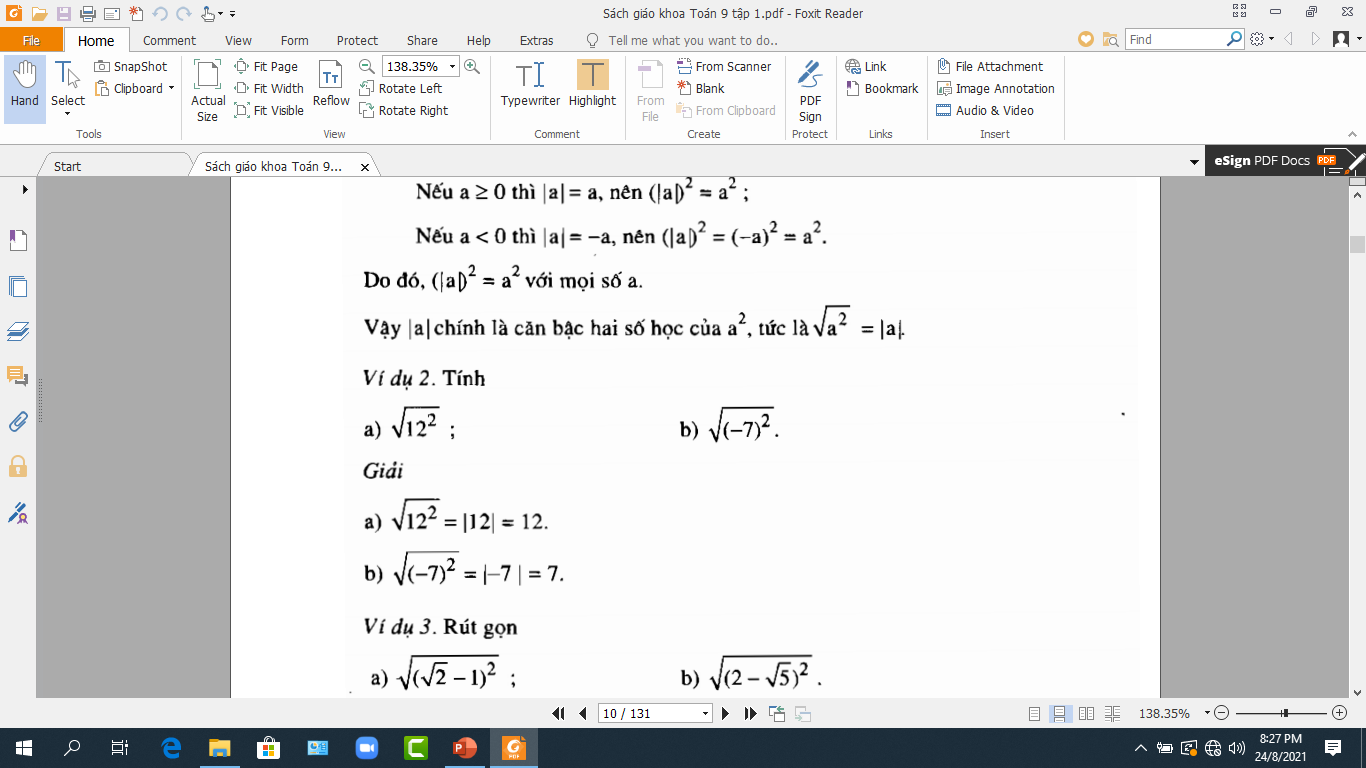 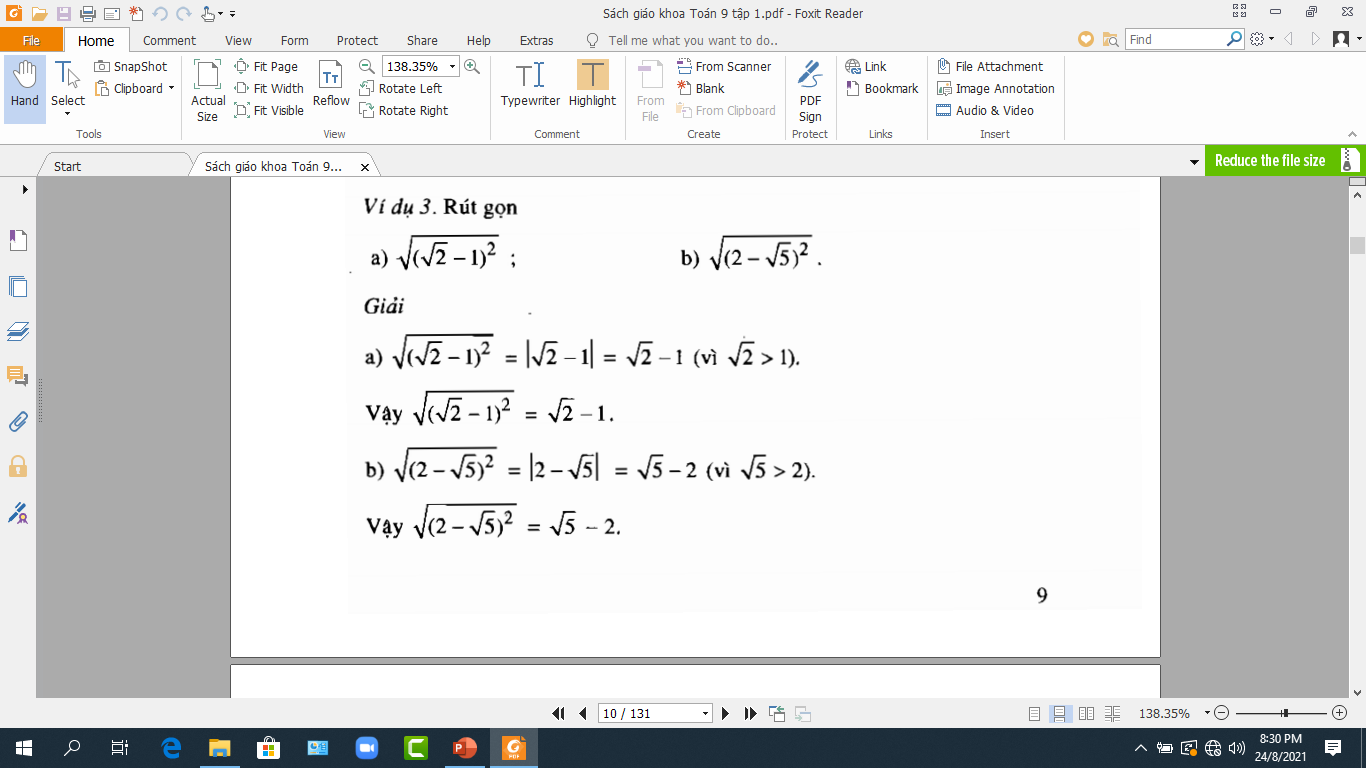 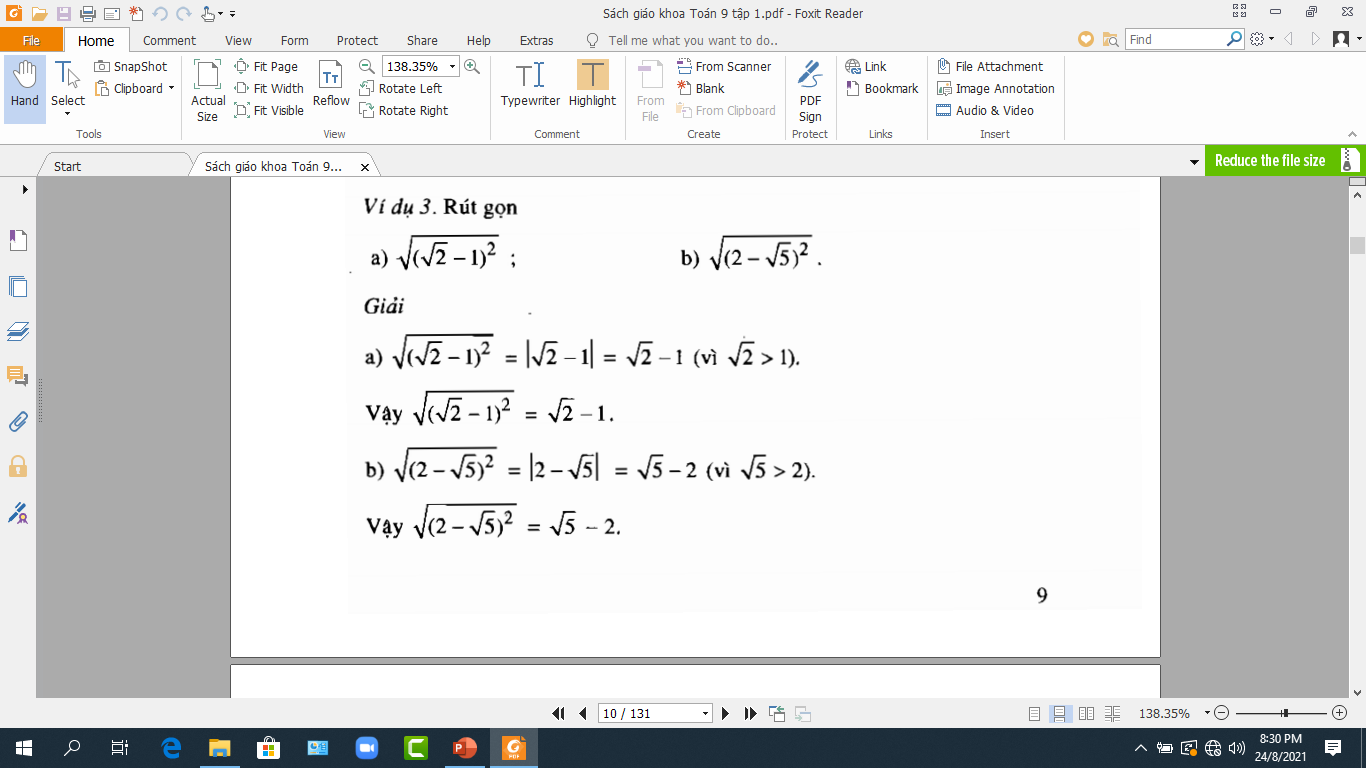 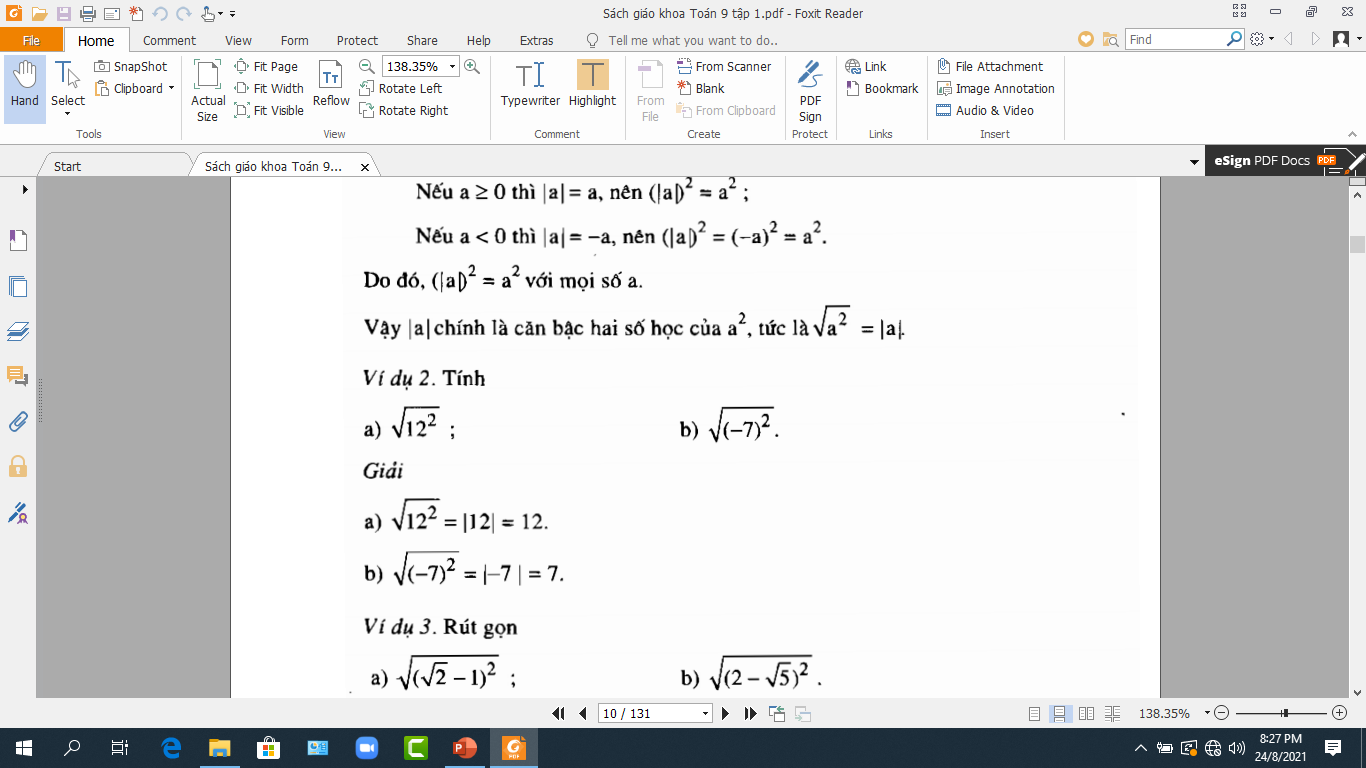 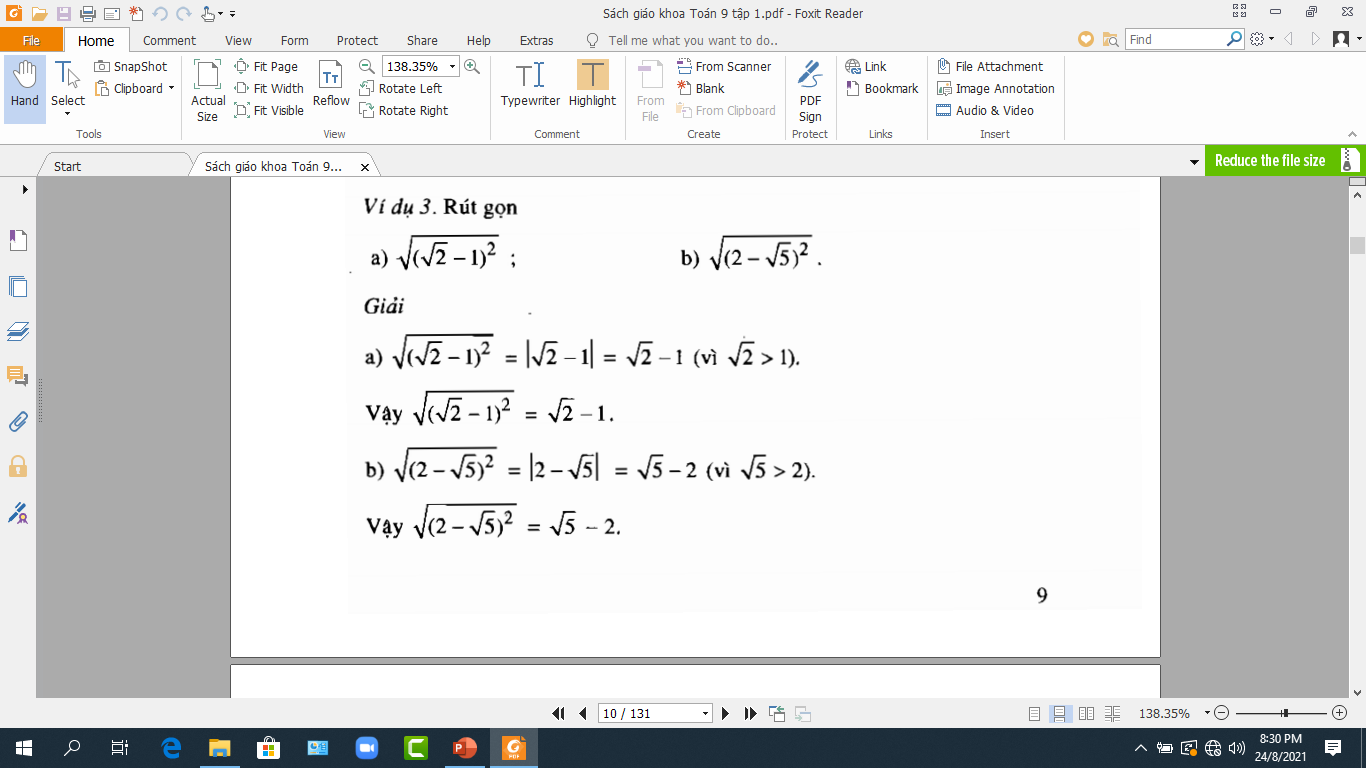 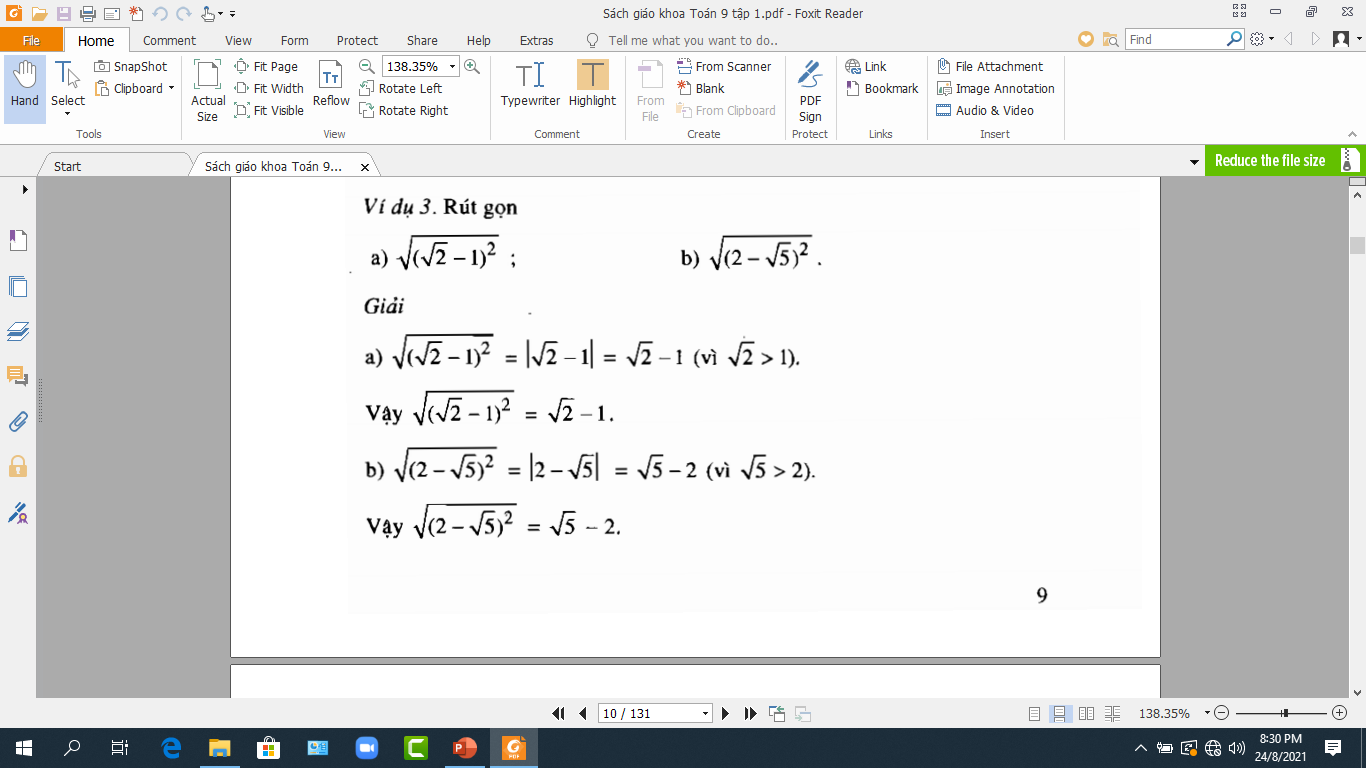 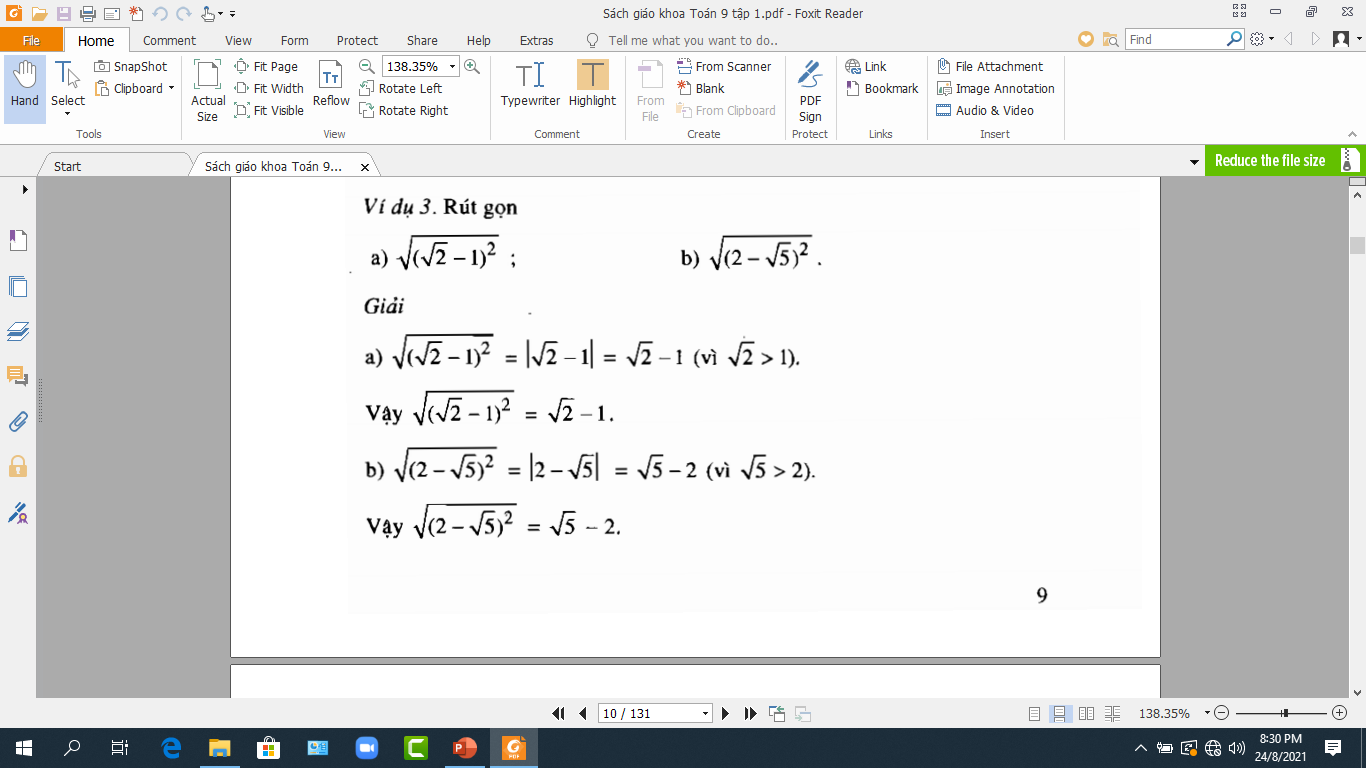 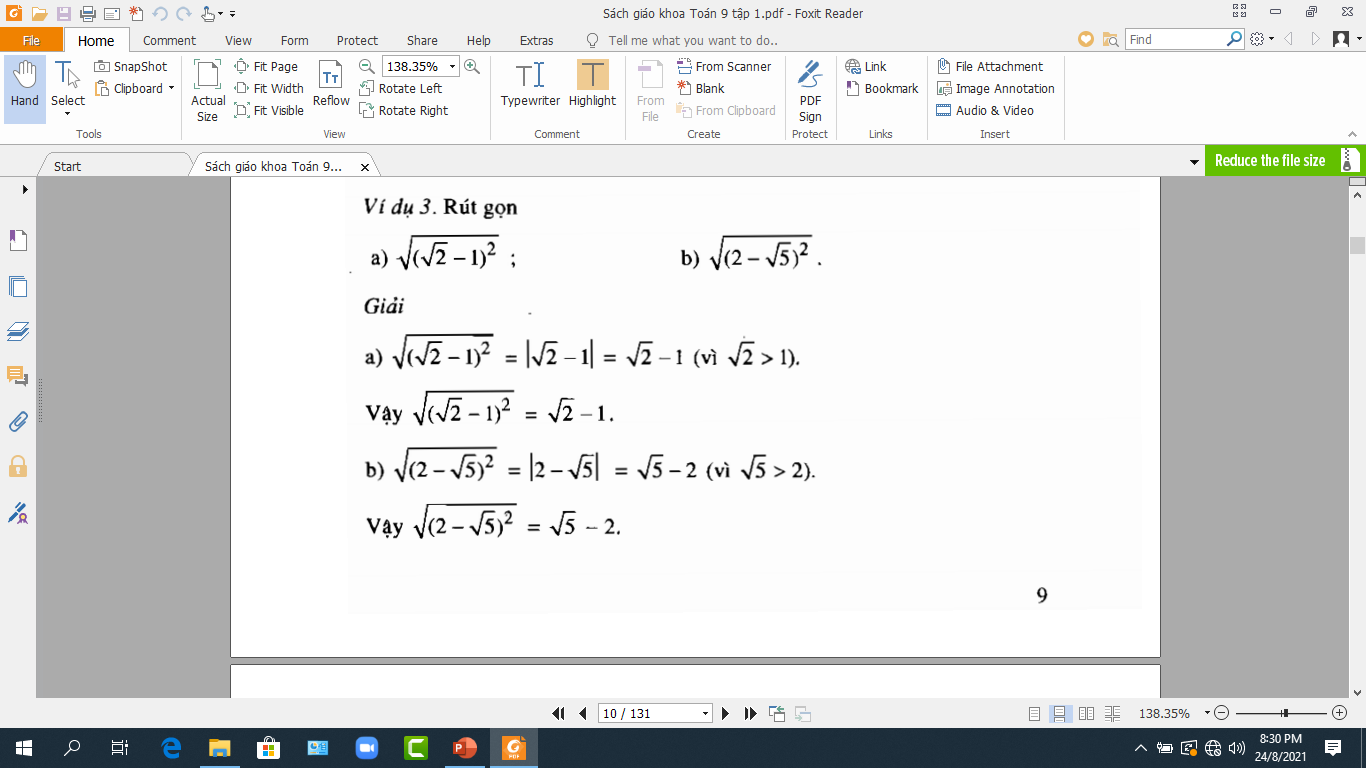 Tiết 2: Căn thức bậc hai và hằng đẳng thức
2. Hằng đẳng thức
Chú ý: Một cách tổng quát, với A là một biểu thức ta có 
nghĩa là:
nếu           (tức là A lấy giá trị không âm);
                nếu          (tức là A lấy giá trị âm)
Ví dụ 4
với
với
Giải
(vì         )
(vì                       )
LUYỆN TẬP CỦNG CỐ
1.        xác định (hay có nghĩa) khi nào?
xác định (hay có nghĩa)
2.
Bài tập 6 (SGK): Với giá trị nào của a thì mỗi căn thức sau có nghĩa.
Giải
có nghĩa
có nghĩa
có nghĩa
có nghĩa
Bài tập 7 (SGK): Tính
Giải
Bài tập 9: Tìm x, biết:
Giải
HƯỚNG DẪN VỀ NHÀ
- Nắm vững điều kiện       có nghĩa, hằng đẳng thức
- Hiểu cách chứng minh định lí:              với mọi a.
- Bài tập về nhà: 8,9,10,11,12,13 trang 10 sgk.
- Tiết sau luyện tập. Ôn lại các hằng đẳng thức đáng nhớ và cách biểu diễn nghiệm bất phương trình trên trục số.